I Aquatlo Jovem Segmentado de Peniche
Campeonato Jovem do Centro Litoral – Sábado, 1 de Fevereiro de 2020
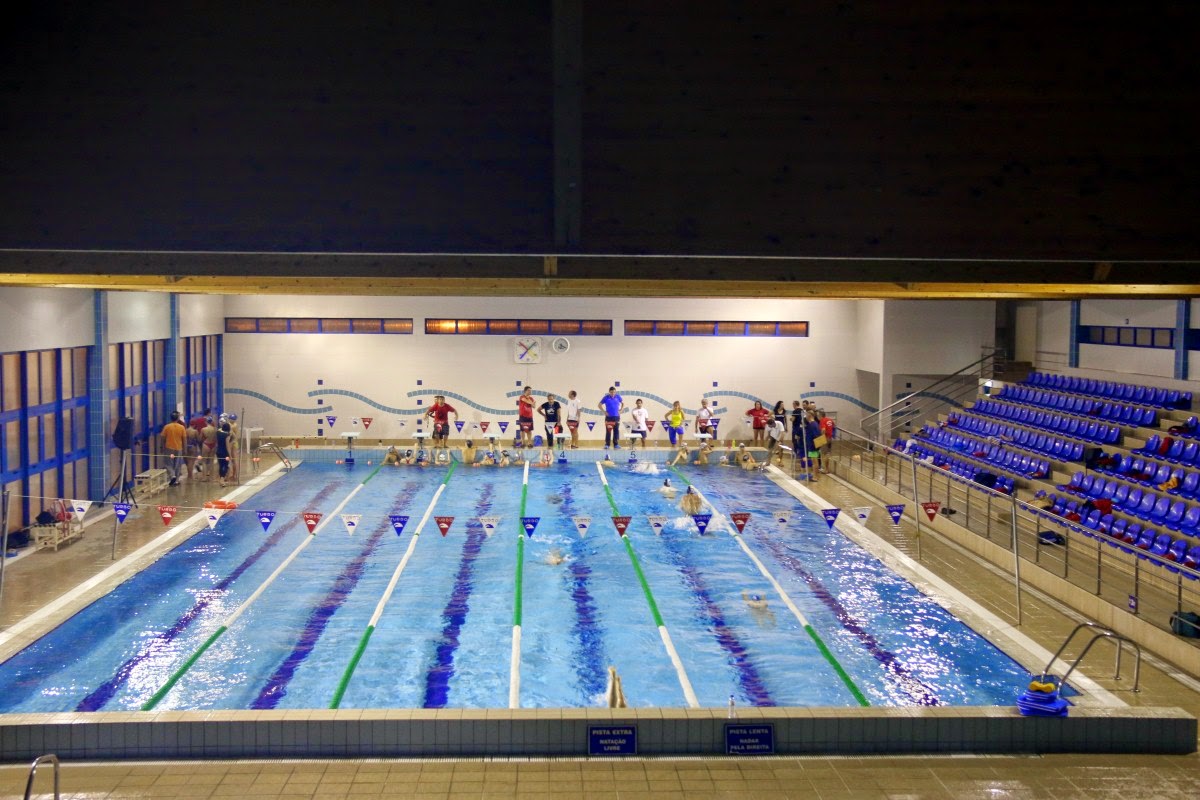 NATAÇÃO
                       Benjamins – 50m 
                    	Infantis – 100m
                       Iniciados – 150m
                     Juvenis – 200m
                     Cadetes – 250m
Linha de partida (dentro de água)
ZONA DE CADEIRAS PARA DISTRIBUIÇÃO DE NADADORES POR VAGAS                     
2 Cadeiras por pista, aos pares
Partida
Corrida
Meta
CORRIDA Benjamins 440m (1 volta)
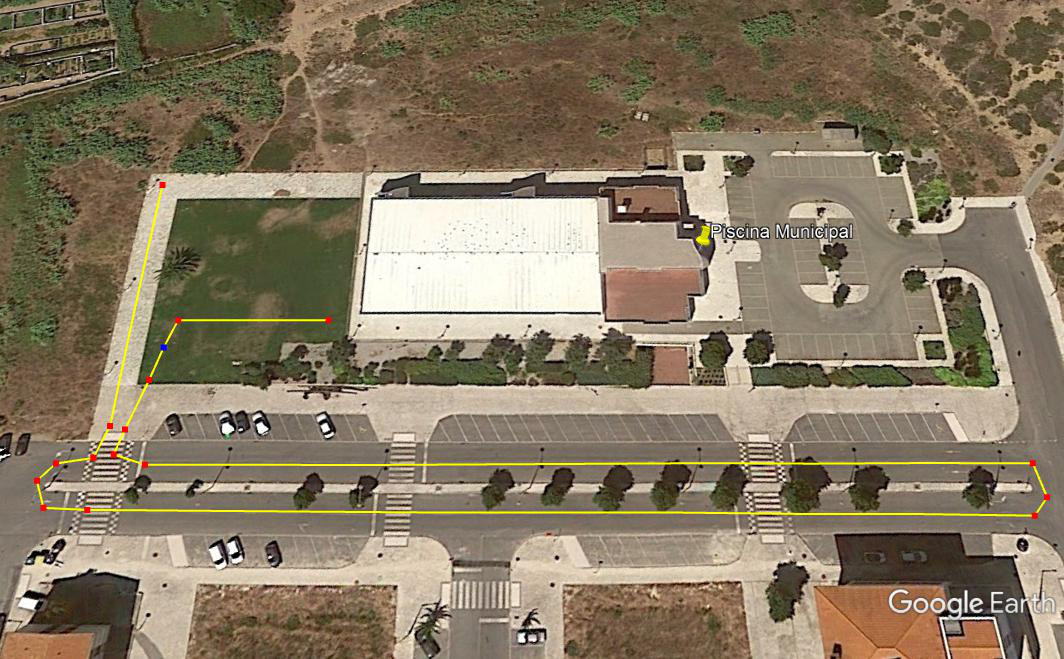 CORRIDA Infantis 800m (1 volta)
Partida
Corrida
Meta
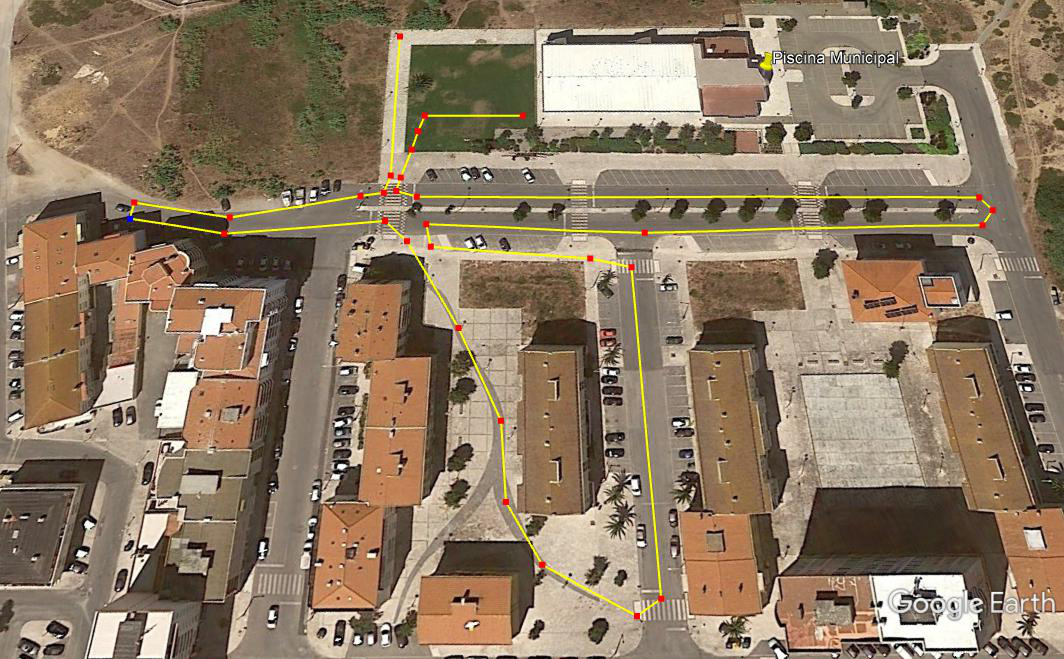 Partida
Corrida
Meta
Ligação à 2ª volta
CORRIDA Iniciados 1300m (2 voltas)
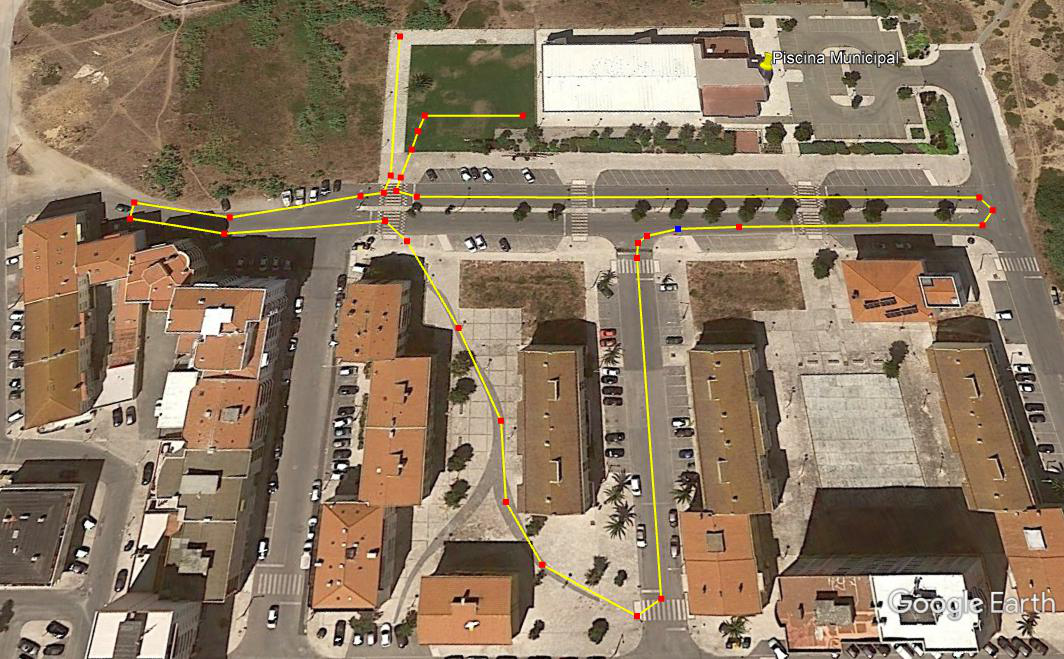 Partida
Corrida
Meta
Ligação à 2ª volta
CORRIDA Juvenis 1500m (2 voltas)
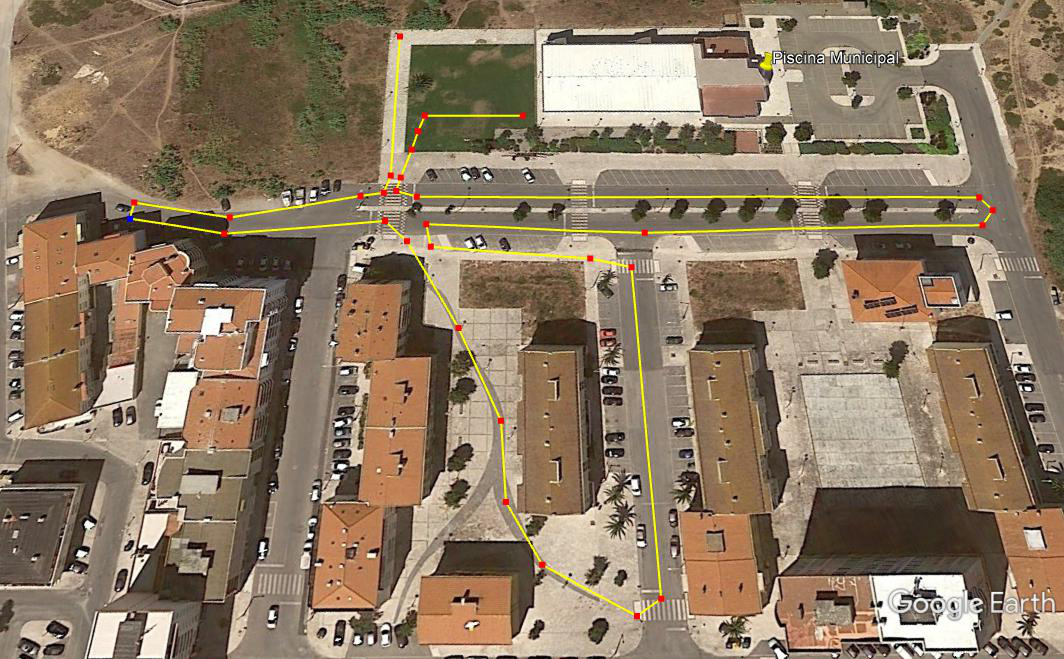 Partida
Corrida
Meta
Ligação à 2ª e 3ª voltas
CORRIDA Cadetes 1900m (3 voltas)
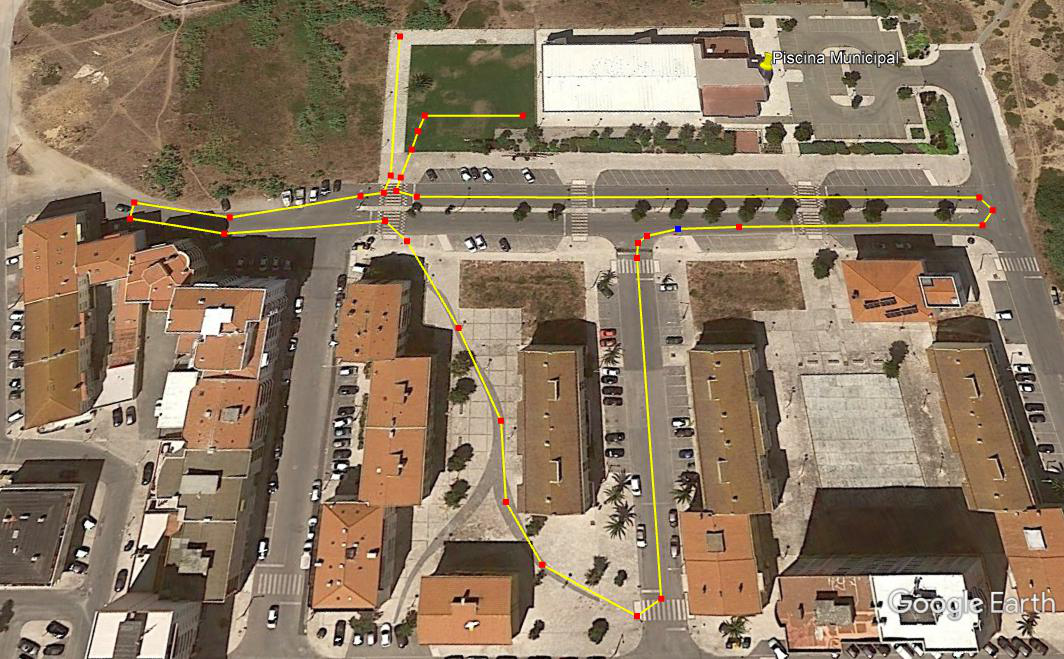